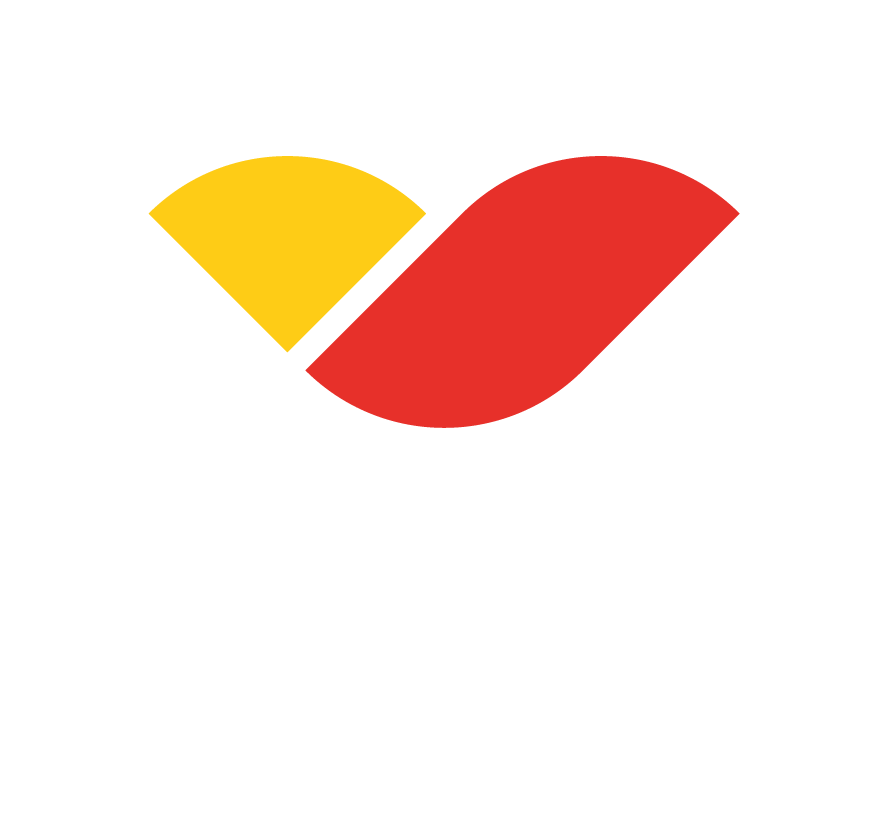 百裕支部党组织关系转入步骤
中国共产党成都百裕制药股份有限公司支部
1.支部介绍
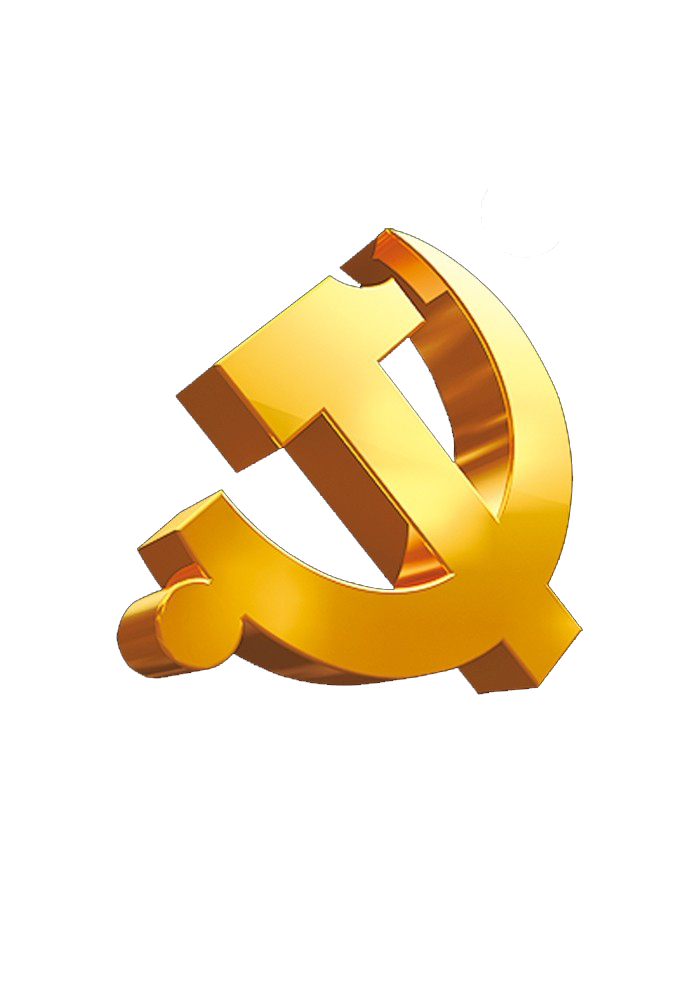 2.省内转入
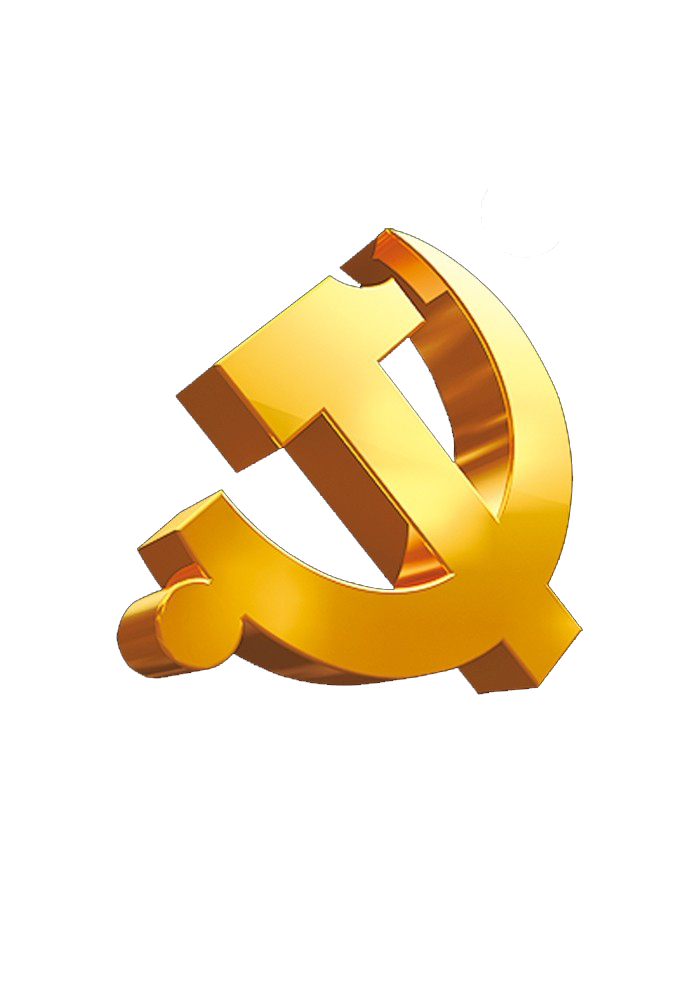 向原支部提出转出申请，缴纳党费至转出当月
1.提出申请
抬头：中国共产党温江科技园党工委
目标支部：中国共产党成都百裕制药股份有限公司支部
2.网上转接
无需介绍信，直接前往温江科技园党工委党群工作科报到，地址：锦绣大道43号6楼609室    联系人：欧锡超
3.现场报到
4.转入成功
科技园党工委登记情况后，将组织关系派往百裕支部
3.省外转入
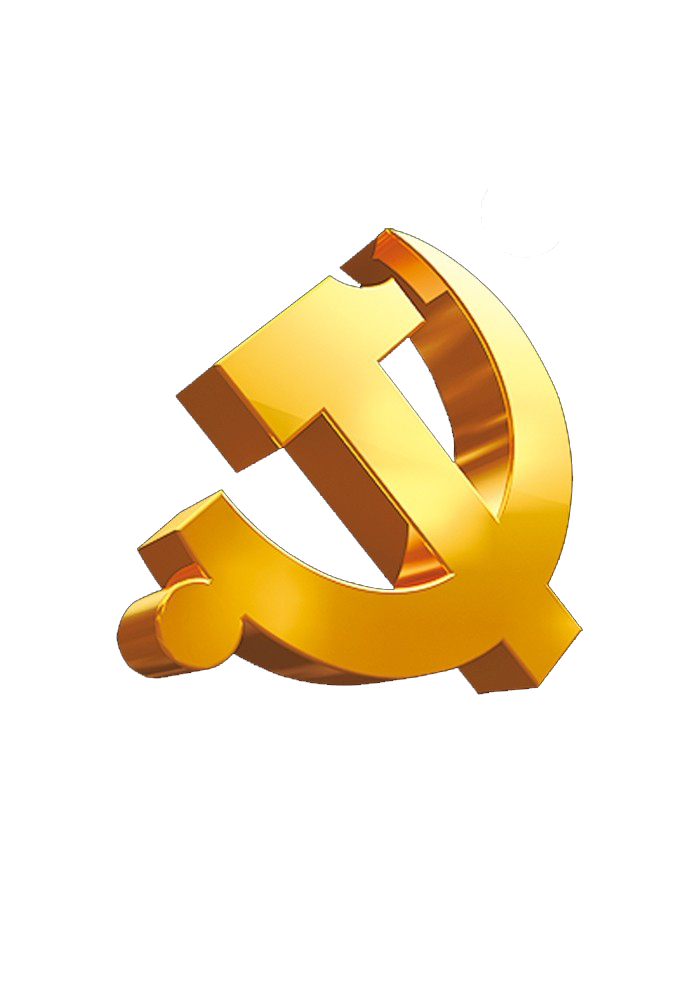 1.提出申请
向原支部提出转出申请，缴纳党费至转出当月
抬头：中共成都市温江区委组织部（与省内转入不同）
目标支部：中国共产党成都百裕制药股份有限公司支部
2.网上转接
抬头：中共成都市温江区委组织部（与省内转入不同）
目标支部：中国共产党成都百裕制药股份有限公司支部
3.开介绍信
4.档案存放证明
党员档案存放单位出具档案存放证明
携“介绍信” 及“党员档案存放证明” 前往温江区委组织部报到，地址：成都市温江区永和街7号（温江区政务服务中心2楼）
5.区委报道
携“介绍信” 及区委出具的证明前往温江科技园党工委报道，地址：锦绣大道43号6楼609室 ，联系人：欧锡超
6.党工委报道
7.转入成功
科技园党工委登记情况后，将组织关系派往百裕支部
谢 谢